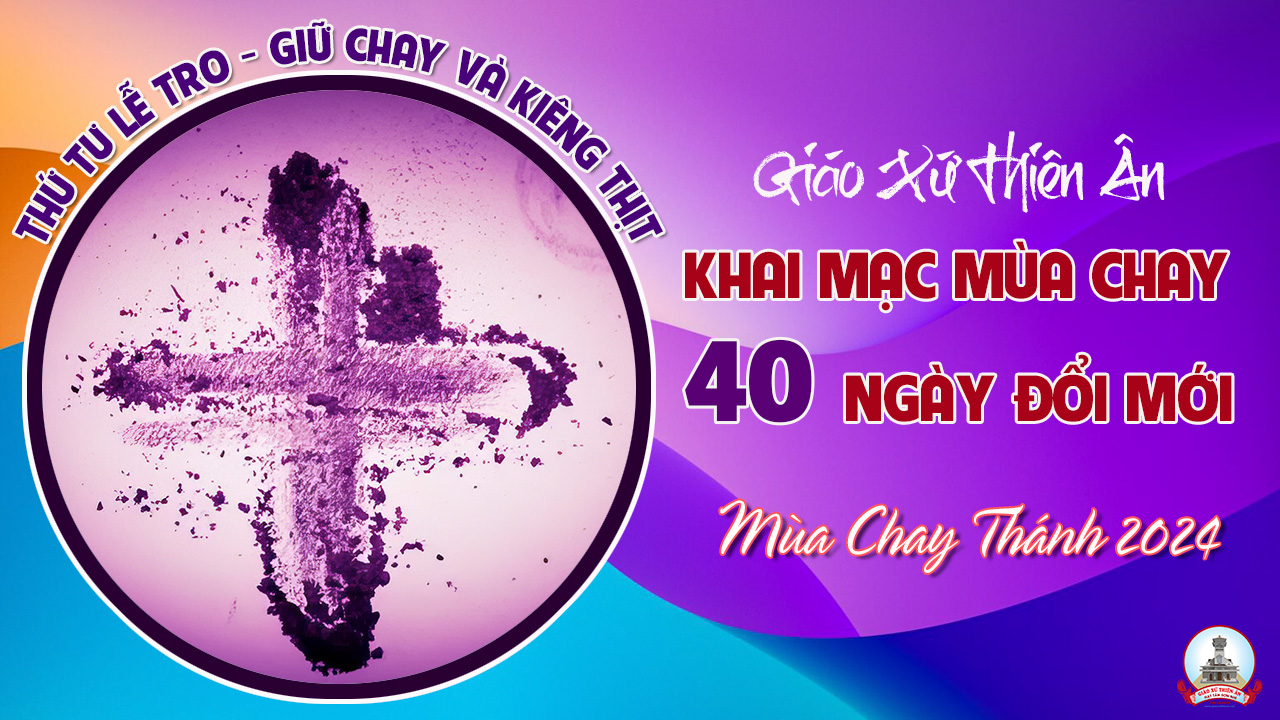 Ca Nhập LễHãy trở VềNgọc Kôn
Pk1: Bao năm trôi qua, hồn con lạc bước đi xa, quên bao ơn Cha, trầm kha bể đắm bao la. Nay con ăn năn, hồi tâm thống hối bao lỗi lầm, đền bù bất xứng bao năm, quyết tâm trở về Cha lành.
ĐK: Hãy trở về, trở về với Cha nhân lành. Hãy trở về, trở về để sớm hồi sinh. Hãy trở về, trở về sống trong an bình, trở về, trở về, để mãi sống trong ân tình.
Pk2:  Xin Cha tha cho, hồn con lỡ bước hoen nhơ, tim Cha bao dung, hồn tội lụy chẳng bơ vơ. Tin ơn dung tha, lòng con quên hết bao lo sợ, tìm về nương bóng bên Cha, trái tim nhân hậu vô bờ.
ĐK: Hãy trở về, trở về với Cha nhân lành. Hãy trở về, trở về để sớm hồi sinh. Hãy trở về, trở về sống trong an bình, trở về, trở về, để mãi sống trong ân tình.
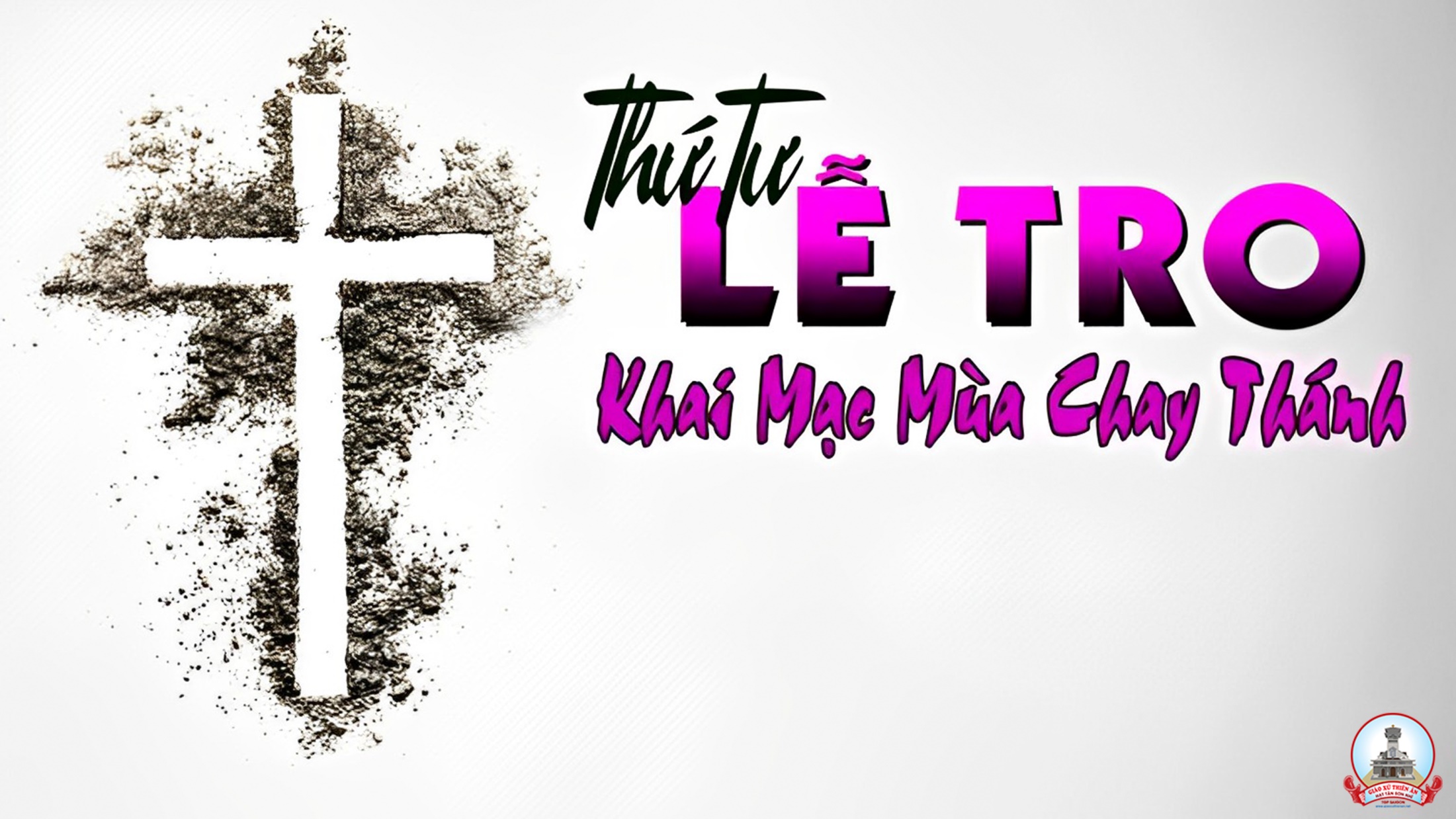 Đáp CaThánh Vịnh 50Lm. Kim Long04 Câu
Đk: Lạy Chúa xin thương chúng con, vì chúng con đã phạm đến Ngài.
Tk1: Xin thương con, lạy Chúa theo lượng từ bi Chúa. xóa tội con theo lượng hải hà. Rửa con sạch muôn vàn lầm lỗi, tội tình con xin Ngài tẩy luyện.
Đk: Lạy Chúa xin thương chúng con, vì chúng con đã phạm đến Ngài.
Tk2: Vâng con nay, đà biết bao tội tình vương mắc. suốt ngày đêm luôn ở trước mặt. Dám sai phạm với một mình Chúa, từng tà gian ngay ở trước Ngài.
Đk: Lạy Chúa xin thương chúng con, vì chúng con đã phạm đến Ngài.
Tk3: Ban cho con, lạy Chúa cõi lòng thực trong trắng, phú vào con tinh thần vững mạnh. Chớ xua từ con khỏi mặt Chúa, đừng biệt con khỏi Thần Trí Ngài.
Đk: Lạy Chúa xin thương chúng con, vì chúng con đã phạm đến Ngài.
Tk4: Cho con vui, được thấy ơn Ngài thương cứu rỗi, đỡ vực con theo lòng quảng đại. Cúi xin Ngài thương mở miệng lưỡi, để hồn con dâng lời tán tụng.
Đk: Lạy Chúa xin thương chúng con, vì chúng con đã phạm đến Ngài.
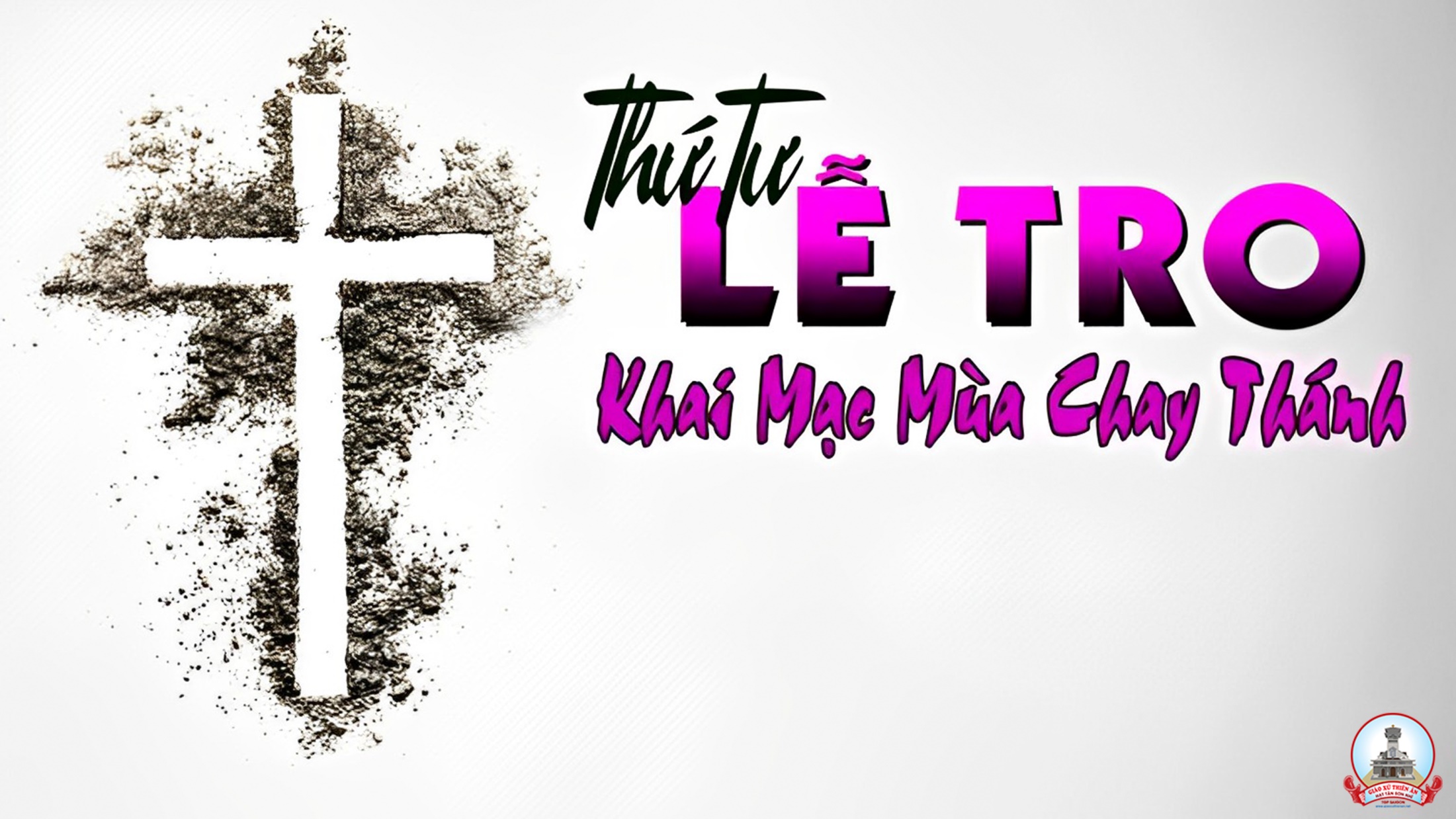 Câu Xướng Trước Phúc Âm:
Hôm nay, các bạn đừng cứng lòng nữa, nhưng hãy lắng nghe, tiếng Chúa.
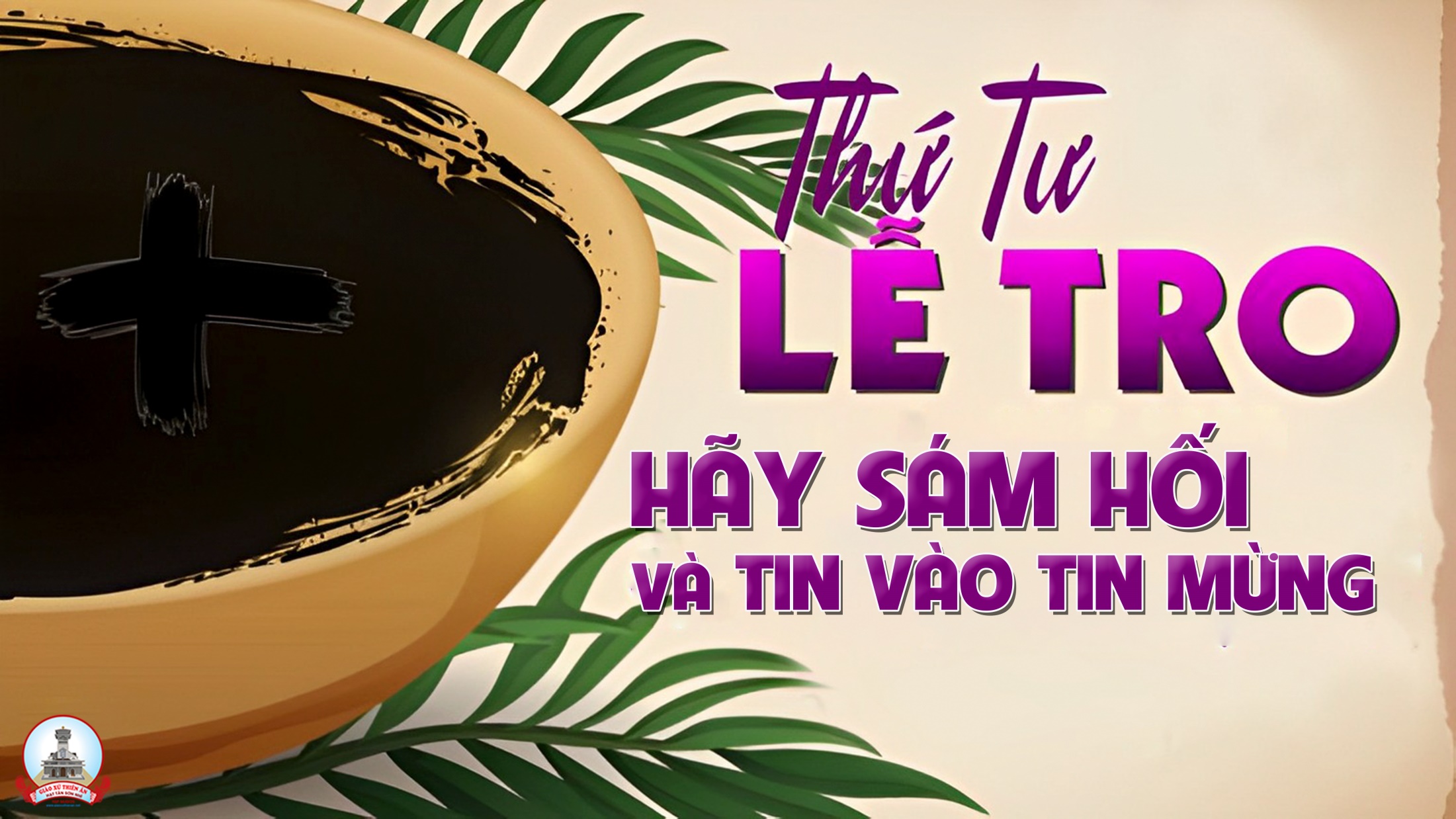 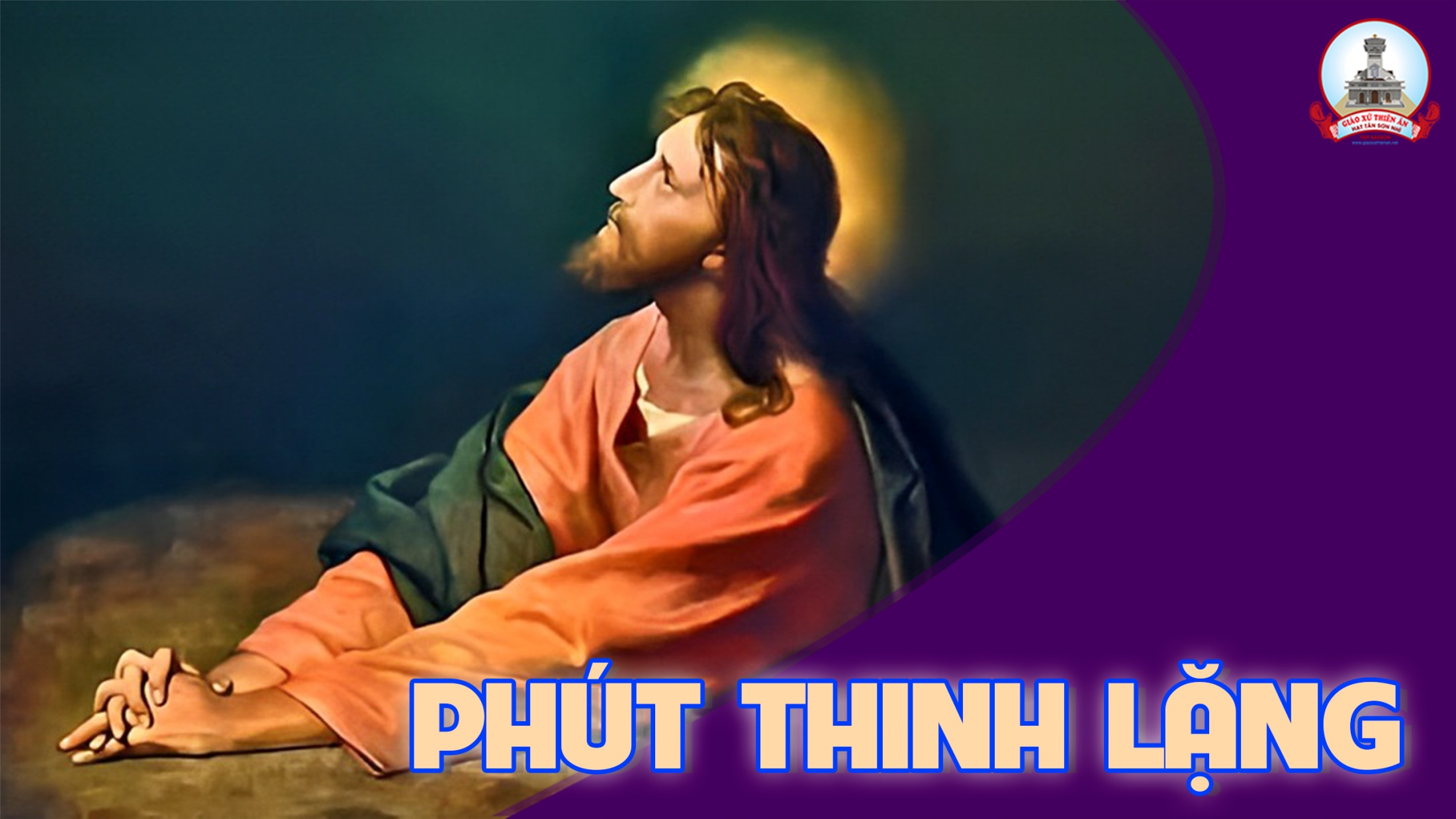 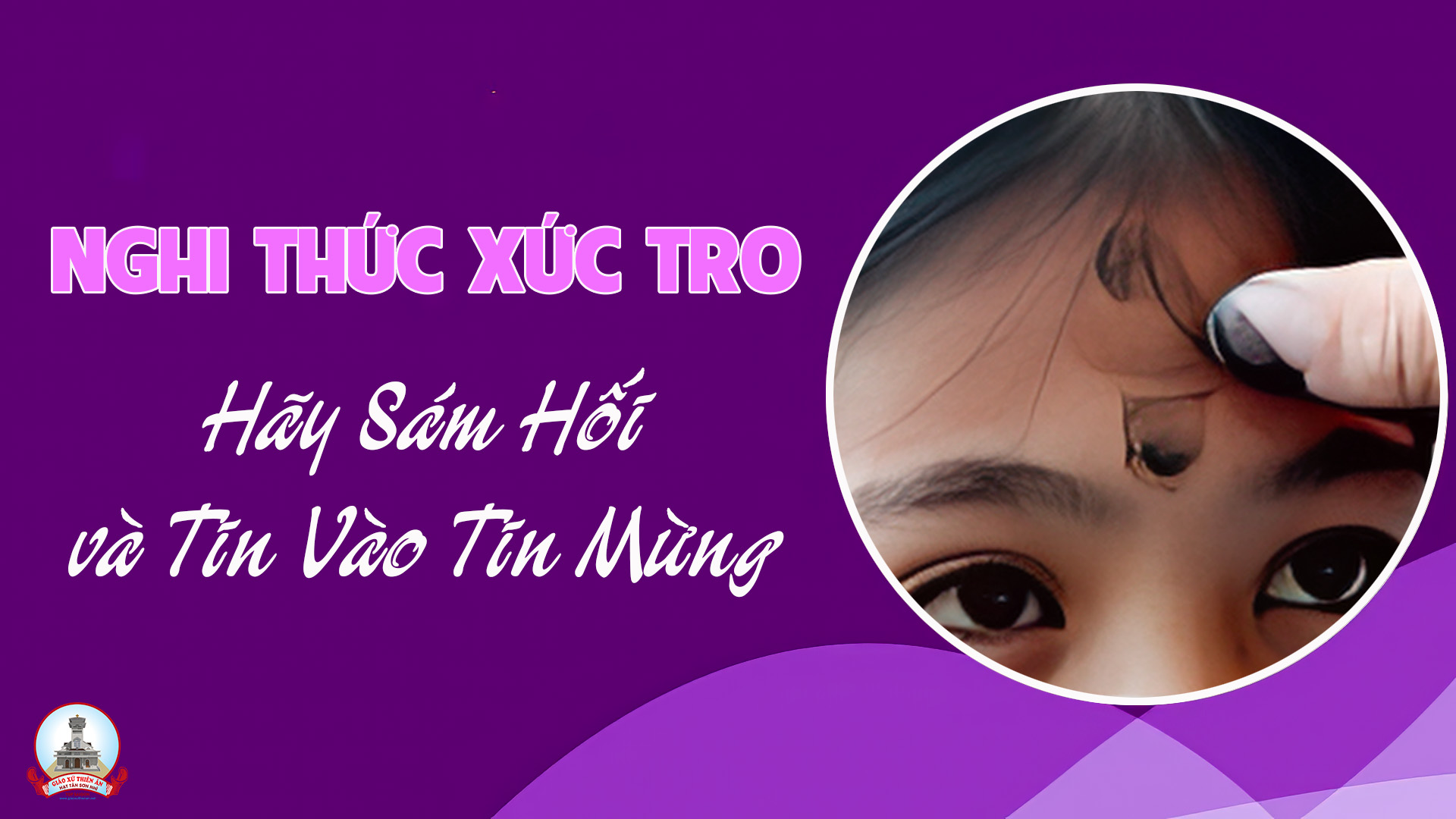 Nghi
Xức Tro 1Thân Con Bụi ĐấtGiang Ân
ĐK: Thân con là bụi đất, là bụi đất, nay con trở về, về bụi tro. Pk1: Lạy Chúa, bao năm qua con hằng lo kiếm sống, thế mà giờ đây có gì đâu, chỉ là cát bụi bể dâu.
ĐK: Vì Chúa thương con nên Ngài tạo tác. Vì Chúa thương con nên Ngài gọi về, với Ngài thôi.
ĐK: Thân con là bụi đất, là bụi đất, nay con trở về, về bụi tro. Pk2: Lạy Chúa, xin tha cho bao lần con yếu đuối, lỗi lầm còn nung nấu hồn con, xin Ngài an ủi hồn con.
ĐK: Vì Chúa thương con nên Ngài tạo tác. Vì Chúa thương con nên Ngài gọi về, với Ngài thôi.
ĐK: Thân con là bụi đất, là bụi đất, nay con trở về, về bụi tro. Pk3: Lạy Chúa, trên dương gian con tìm nương bóng Chúa, mỗi lần đời con thấy quạnh hiu, chính Ngài xoa dịu đời con.
ĐK: Vì Chúa thương con nên Ngài tạo tác. Vì Chúa thương con nên Ngài gọi về, với Ngài thôi.
ĐK: Thân con là bụi đất, là bụi đất, nay con trở về, về bụi tro. Pk4: Lạy Chúa, xin cho con luôn cậy trông phó thác, kiếm tìm tình yêu Chúa mà thôi, Chúa là suối Nguồn Tình Yêu.
ĐK: Vì Chúa thương con nên Ngài tạo tác. Vì Chúa thương con nên Ngài gọi về, với Ngài thôi.
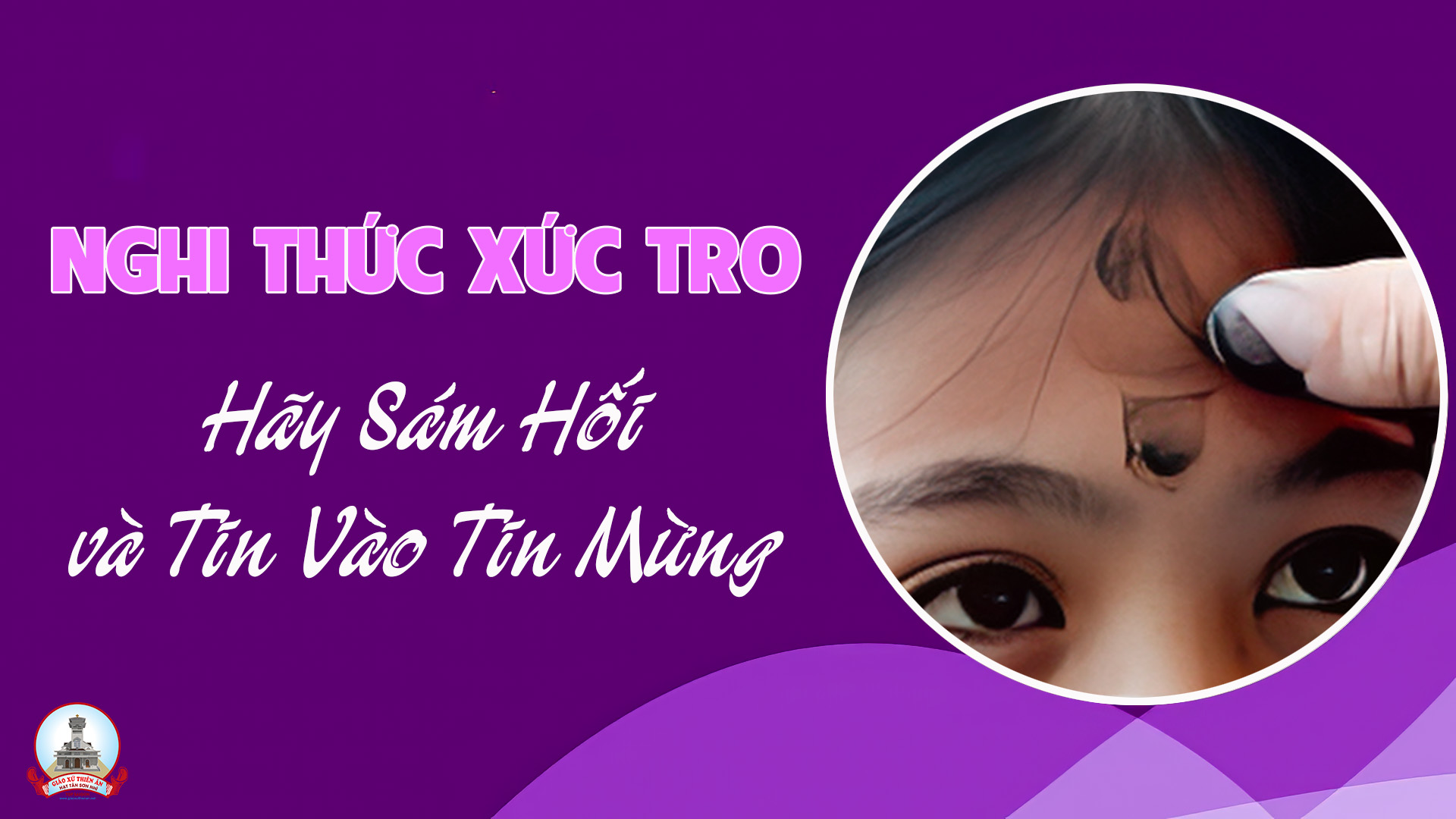 Nghi
Hạt Tro Xức Trên Đầu ConĐinh Công Huỳnh
ĐK: Hạt tro xức trên đầu con, nhắc nhớ con là thân cát bụi. Hạt tro xức trên đầu, nhắc nhớ con sám hối ăn năn.
Pk1: Mau quay về cùng Chúa nhân từ, biết dốc lòng chừa mọi tội nhơ. Bởi tình thương Chúa luôn vô bờ, cầu khấn Ngài dủ lòng thứ tha.
ĐK: Hạt tro xức trên đầu con, nhắc nhớ con là thân cát bụi. Hạt tro xức trên đầu, nhắc nhớ con sám hối ăn năn.
Pk2: Thân con là một kiếp tro bụi, sẽ có ngày trở về bụi tro. Xin tình yêu Chúa luôn dẫn đường, dìu dắt hồn con về bến mơ.
ĐK: Hạt tro xức trên đầu con, nhắc nhớ con là thân cát bụi. Hạt tro xức trên đầu, nhắc nhớ con sám hối ăn năn.
Pk3: Mau mau mở rộng hết cõi lòng, hãy nguyện cầu để được dung tha. Ôi tội con chất cao khôn ciùng, nguyện Chúa rửa hết mọi vết nhơ.
ĐK: Hạt tro xức trên đầu con, nhắc nhớ con là thân cát bụi. Hạt tro xức trên đầu, nhắc nhớ con sám hối ăn năn.
Pk4: Con chân thành nguyện Chúa  thương tình, giúp con trọn một lòng ăn năn. Quay về bên Chúa để đón nhận, nguồn phúc lành tuôn trào tháng năm.
ĐK: Hạt tro xức trên đầu con, nhắc nhớ con là thân cát bụi. Hạt tro xức trên đầu, nhắc nhớ con sám hối ăn năn.
Tk5: Trở về đi người ơi, dòng sông nào không ra biển rộng. Về với Chúa là Cha tháng ngày luôn đón chờ ta. Bao dung ai sánh bằng, yêu thương thì bất tận, canh thâu Chúa hằng gánh chịu thương đau.
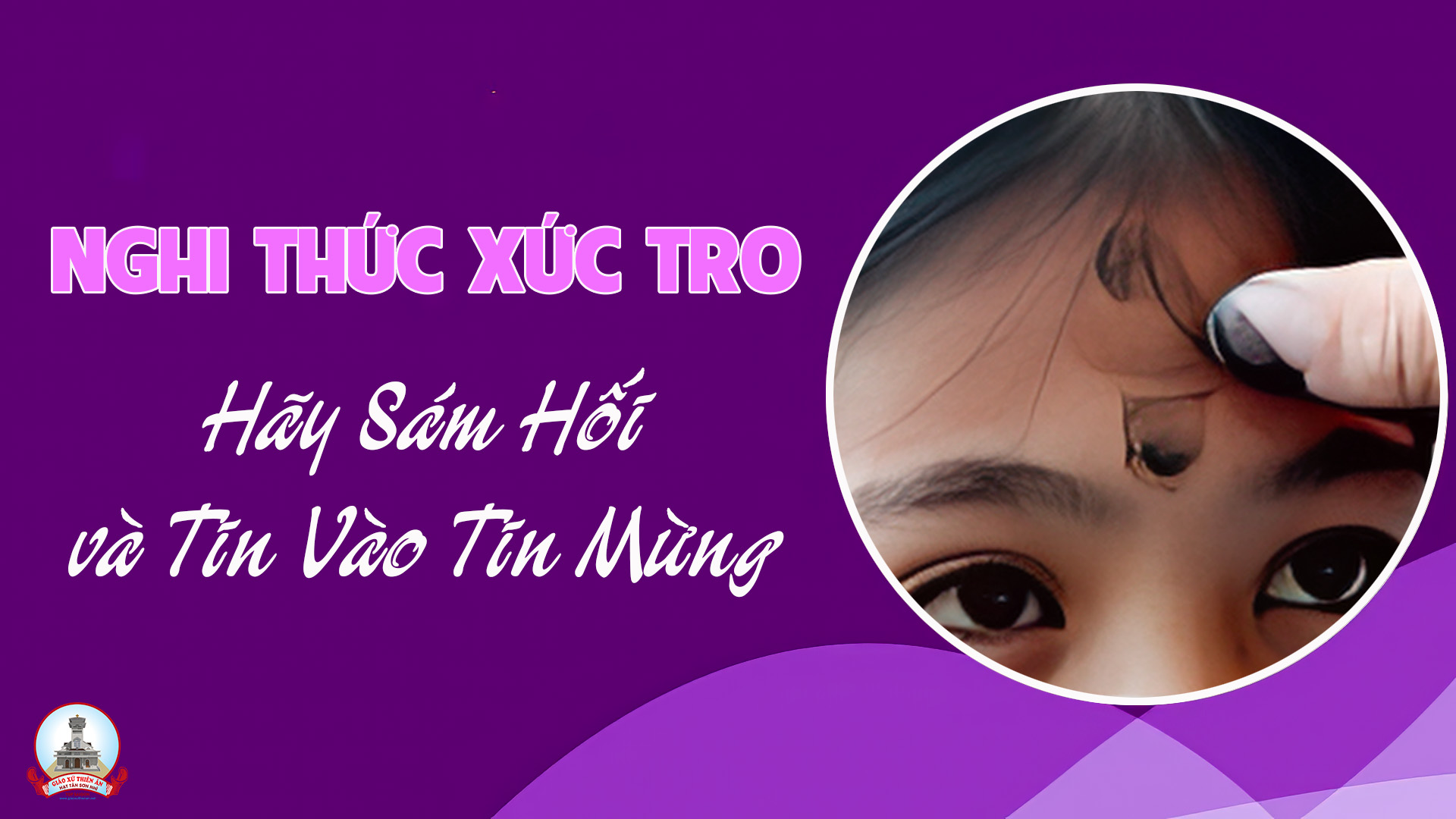 Nghi
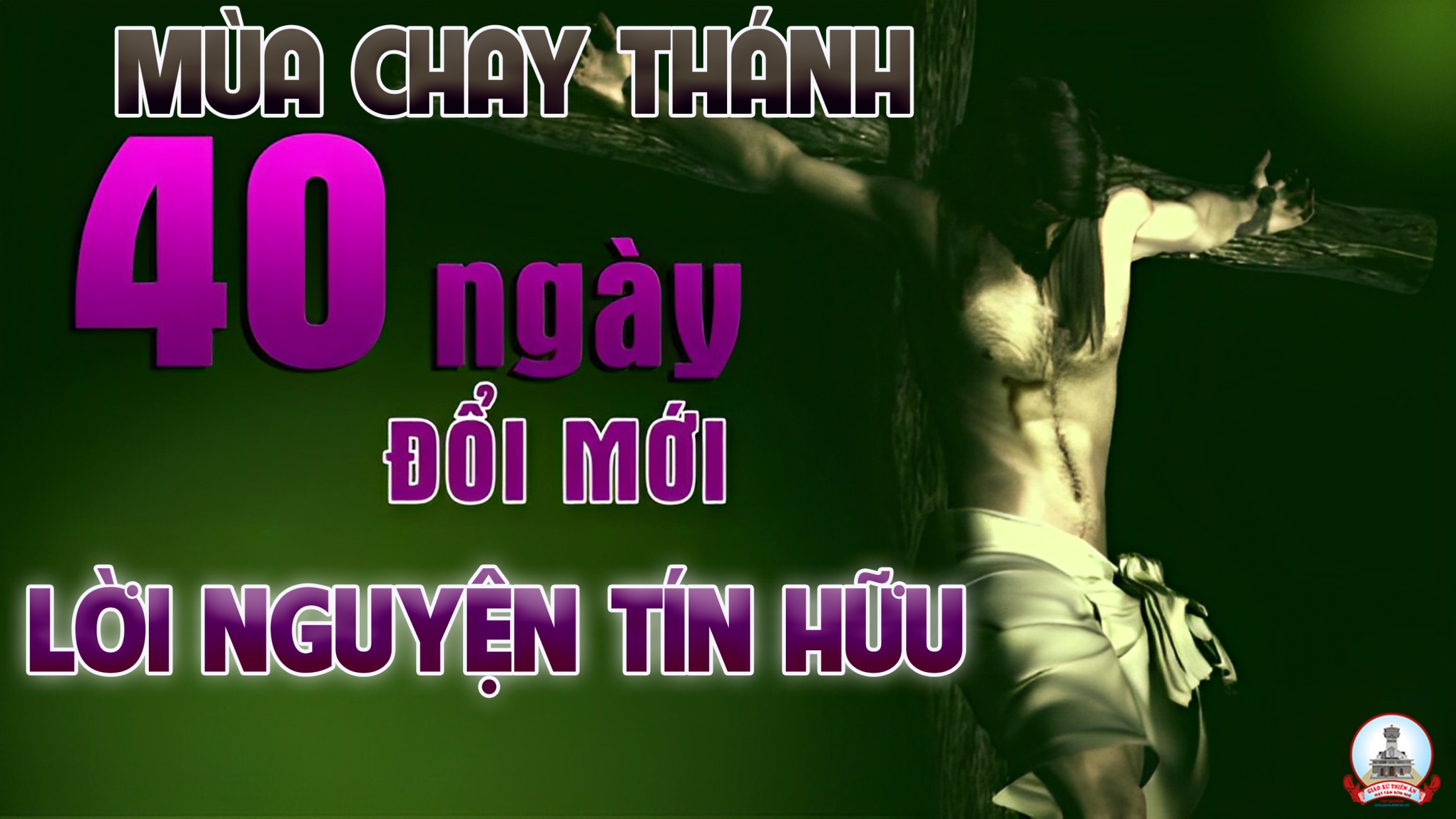 Ca Dâng LễLễ Dâng Thống HốiĐinh Công Huỳnh
Pk1: Lễ vật con dâng hôm nay, là cõi lòng ăn năn thống hối. Lễ vật con dâng hôm nay, là cõi lòng nát tan Ngài ơi. Lòng buồn xót xa ê chề, tìm về dưới bên chân Ngài, để được tình yêu cứu rỗi, xóa sạch vết bợn nhơ.
ĐK: Này là hiến lễ con dâng Ngài hôm nay, phận người yếu đuối con mang nhiều chua cay. Nhiều lần xa Chúa trót vong ân tình Ngài, giờ xin trở về bên Thiên Chúa, yêu thương.
** Hiệp cùng tấm bánh với ly rượu thơm ngon, nguyện là hiến lễ khiêm cung này thân con. Đền bù bao năm tháng con không trung thành, Ngài ơi đón nhận đây hiến lễ, con dâng.
Pk2: Tâm tình con xin dâng lên, hòa bánh rượu như hy lễ mới. Lễ vật con dâng lên Cha, nguyện đón nhận tấm thân tội lỗi. Phận hèn lấy chi dâng Ngài, này là trái tim chân thành, nguyện được tình yêu Thiên Chúa, biến đổi cuộc đời con.
ĐK: Này là hiến lễ con dâng Ngài hôm nay, phận người yếu đuối con mang nhiều chua cay. Nhiều lần xa Chúa trót vong ân tình Ngài, giờ xin trở về bên Thiên Chúa, yêu thương.
** Hiệp cùng tấm bánh với ly rượu thơm ngon, nguyện là hiến lễ khiêm cung này thân con. Đền bù bao năm tháng con không trung thành, Ngài ơi đón nhận đây hiến lễ, con dâng.
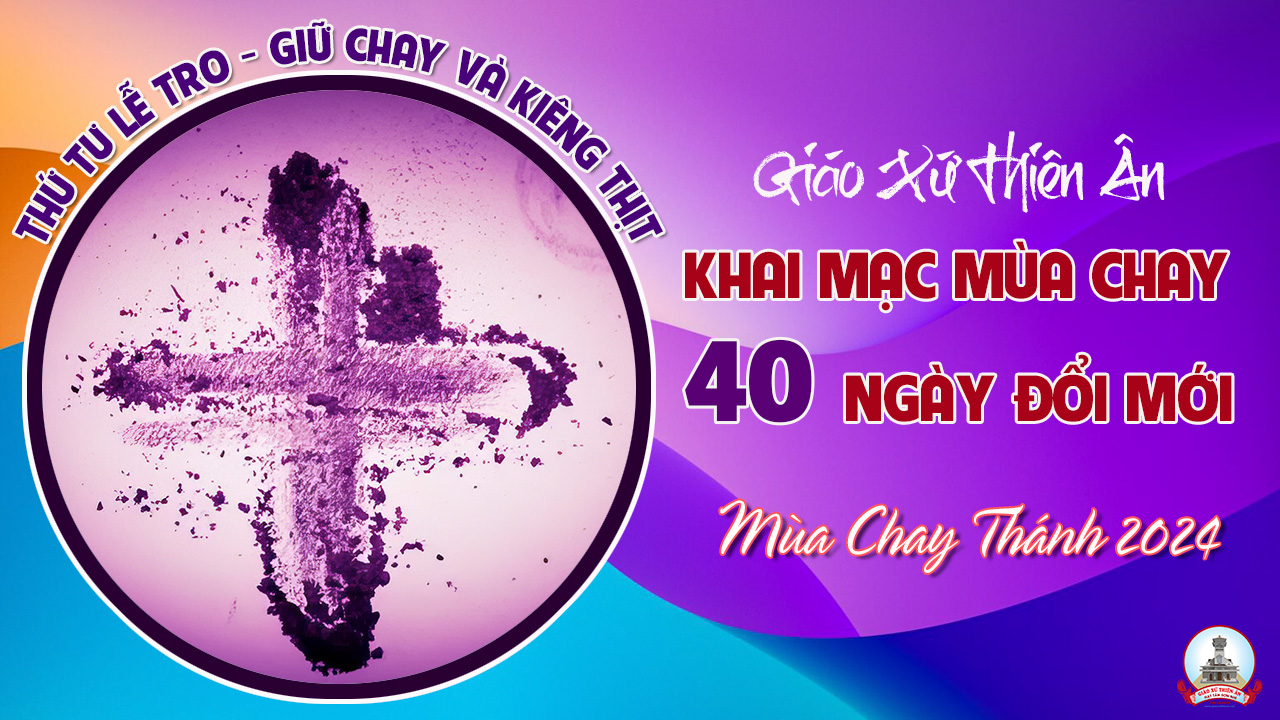 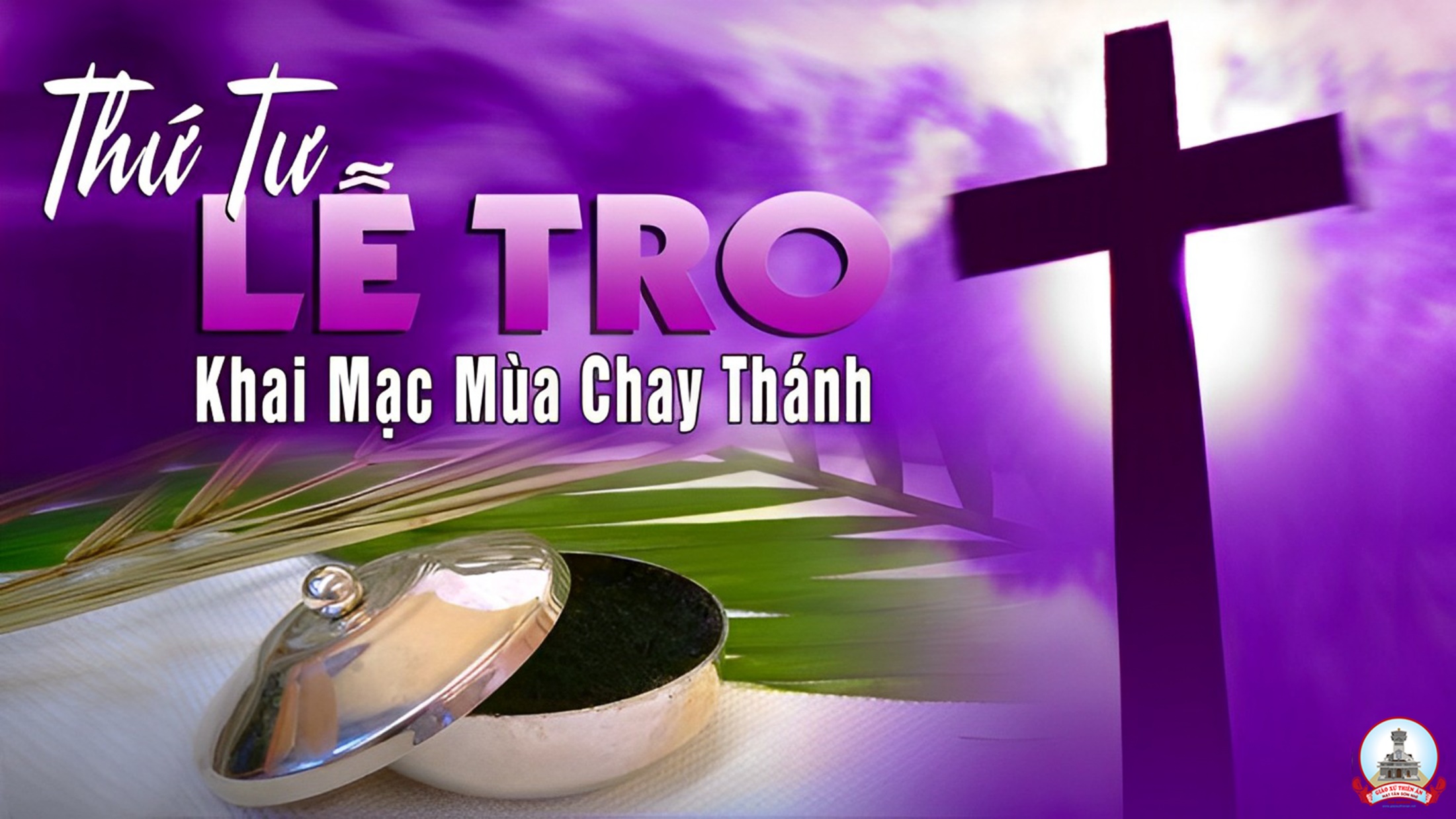 Ca Nguyện Hiệp Lễ 1Hạt Bụi Đời ConDấu Chân
Pk1: Hỡi người, hãy nhớ chính thân phận mình. Chỉ là bụi đất, trong bàn tay Chúa tình yêu. Ngài dựng nên con, ban cho xác thân linh hồn. Để rồi một mai, con sẽ trở về với cát bụi.
ĐK: Xin hãy nhớ, người ơi hãy nhớ, Ta được dựng nên từ bụi tro, Là bụi tro mong manh bé nhỏ, Cuối cuộc đời ta trở về tro bụi.
** Ôi lạy Chúa, nguyện xin nâng đỡ, giữ gìn đây hạt bụi đời con, Được Cậy Tin Mến Chúa sắt son, Bởi Ngài là gia nghiệp đời con.
Pk2: Ví tựa, hạt cát giữa nơi biển đời. Dập vùi tả tơi, trong cuồng phong sóng nổi trôi. Nguyện cầu Ngài ơi, xin giơ tay đỡ nâng phù trì. Dù ngàn hiểm nguy, có Chúa lòng chẳng lo lắng gì.
ĐK: Xin hãy nhớ, người ơi hãy nhớ, Ta được dựng nên từ bụi tro, Là bụi tro mong manh bé nhỏ, Cuối cuộc đời ta trở về tro bụi.
** Ôi lạy Chúa, nguyện xin nâng đỡ, giữ gìn đây hạt bụi đời con, Được Cậy Tin Mến Chúa sắt son, Bởi Ngài là gia nghiệp đời con.
Pk3: Hãy nhìn, loài hoa ngát hương rạng ngời. Một làn gió thoảng, lay nhẹ hoa héo tàn khô. Phận người hư vô, như hoa kia sắc hương nhạt nhòa. Đường trần bơ vơ, con biết tìm được đâu bến bờ.
ĐK: Xin hãy nhớ, người ơi hãy nhớ, Ta được dựng nên từ bụi tro, Là bụi tro mong manh bé nhỏ, Cuối cuộc đời ta trở về tro bụi.
** Ôi lạy Chúa, nguyện xin nâng đỡ, giữ gìn đây hạt bụi đời con, Được Cậy Tin Mến Chúa sắt son, Bởi Ngài là gia nghiệp đời con.
Pk4: Tháng ngày, đời con lãng quên tình Ngài. Chạy tìm lạc thú, đắm chìm trong những lợi danh. Gục đầu ăn năn, nay con xin Chúa thương chữa lành. Tẩy rửa hồn con, trong trắng đẹp lòng Chúa suốt đời.
ĐK: Xin hãy nhớ, người ơi hãy nhớ, Ta được dựng nên từ bụi tro, Là bụi tro mong manh bé nhỏ, Cuối cuộc đời ta trở về tro bụi.
** Ôi lạy Chúa, nguyện xin nâng đỡ, giữ gìn đây hạt bụi đời con, Được Cậy Tin Mến Chúa sắt son, Bởi Ngài là gia nghiệp đời con.
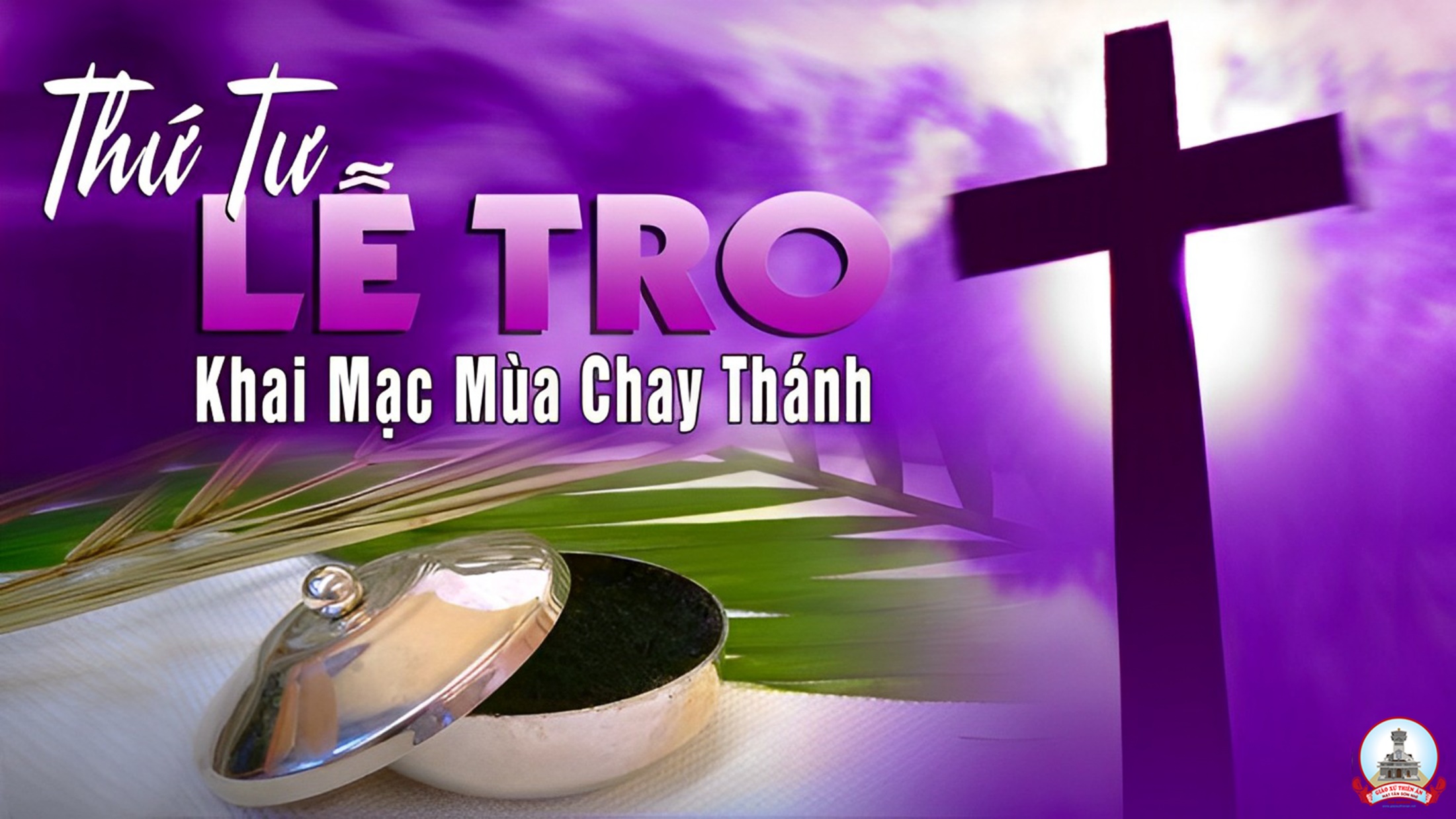 Ca Nguyện Hiệp Lễ 2Trở Về Với Bụi Tro Huỳnh Minh Kỳ & Đinh Công Huỳnh
Pk1: Khi các con ăn chay, chớ để mặt mày ủ rũ, như bọn giả hình thiểu não, đau khổ trước mặt người ta. Khi các con cầu nguyện, chớ làm như kẻ giả hình, ở nơi hội đường phố xá, để cho bao kẻ ca tụng.
ĐK: Nguyện xin lòng Chúa thương xót, Đấng thấu suốt mọi bí ẩn. Cho con trái tim tinh tuyền, giữ lề luật Chúa quang minh. Phận con bụi đất hèn yếu, Chúa đã thấu hiểu cả rồi. Con mang xác thân tro bụi, sẽ trở về với bụi tro.
Pk2: Khi các con cho đi, chớ để mọi người hay biết, cũng đừng thổi kèn rình rang, khoe mình với người trần gian. Tay phải con làm gì, chớ để tay trái biết được, bằng không việc con bố thí, mất đi công phúc trên trời.
ĐK: Nguyện xin lòng Chúa thương xót, Đấng thấu suốt mọi bí ẩn. Cho con trái tim tinh tuyền, giữ lề luật Chúa quang minh. Phận con bụi đất hèn yếu, Chúa đã thấu hiểu cả rồi. Con mang xác thân tro bụi, sẽ trở về với bụi tro.
Pk3:  Đôi lúc con phô trương, muốn được mọi người để ý, nhưng Ngài vẫn hằng dạy con, âm thầm giữ luật truyền ban. Con quyết quay trở về, chân thành sám hối lỗi lầm, nguyện xin Ngài thương tha thứ, tháng năm con sống hoang đàng.
ĐK: Nguyện xin lòng Chúa thương xót, Đấng thấu suốt mọi bí ẩn. Cho con trái tim tinh tuyền, giữ lề luật Chúa quang minh. Phận con bụi đất hèn yếu, Chúa đã thấu hiểu cả rồi. Con mang xác thân tro bụi, sẽ trở về với bụi tro.
Pk4:  Xin giúp con ăn năn, xé lòng mà đừng xé áo, quay về với nguồn tình thương, đêm ngày vẫn chờ đợi con. Xin nép bên lòng Ngài, để được nghe Chúa thì thầm: Này con là con yêu dấu, chính Ta quên hết lỗi lầm.
ĐK: Nguyện xin lòng Chúa thương xót, Đấng thấu suốt mọi bí ẩn. Cho con trái tim tinh tuyền, giữ lề luật Chúa quang minh. Phận con bụi đất hèn yếu, Chúa đã thấu hiểu cả rồi. Con mang xác thân tro bụi, sẽ trở về với bụi tro.
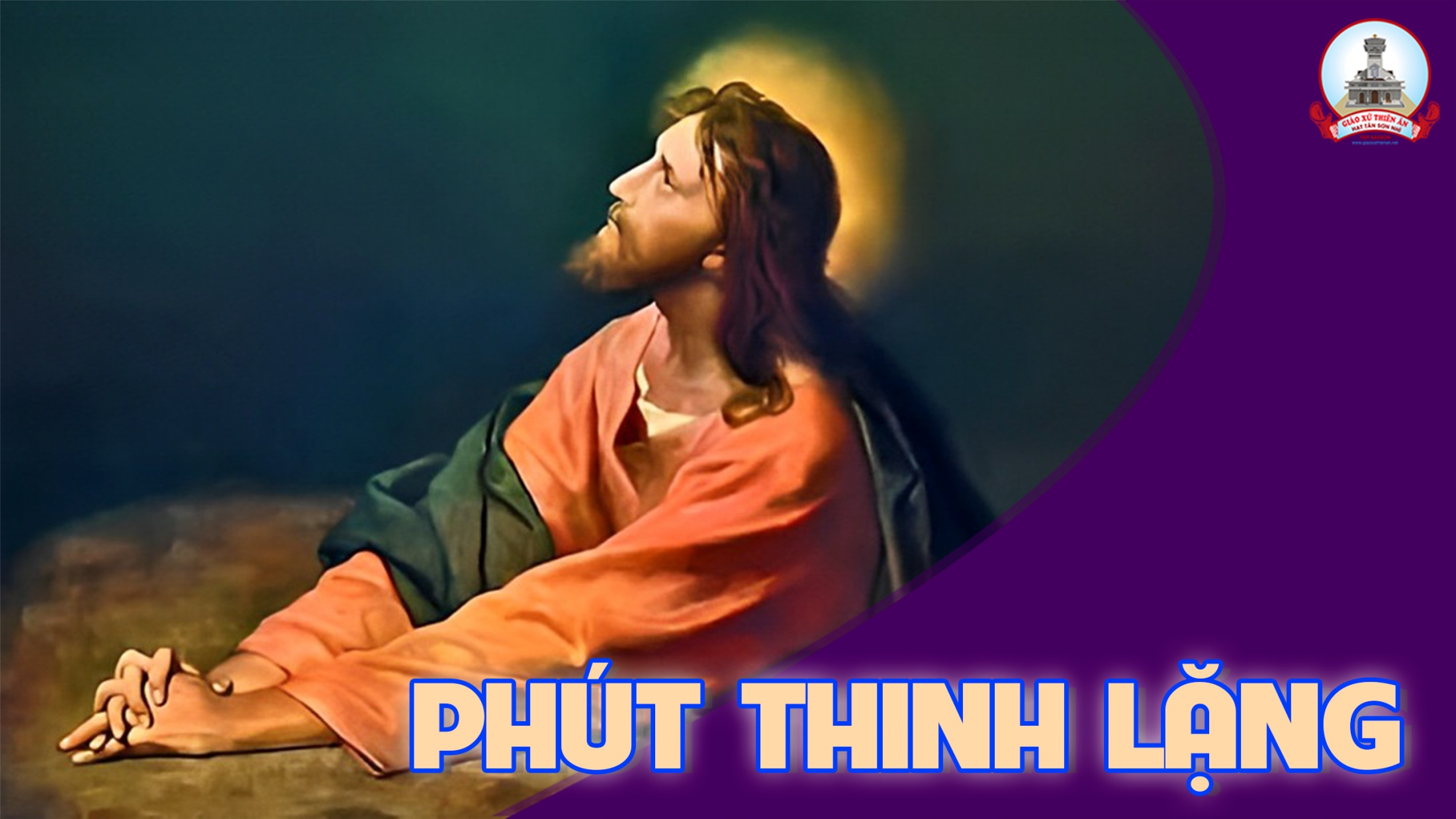 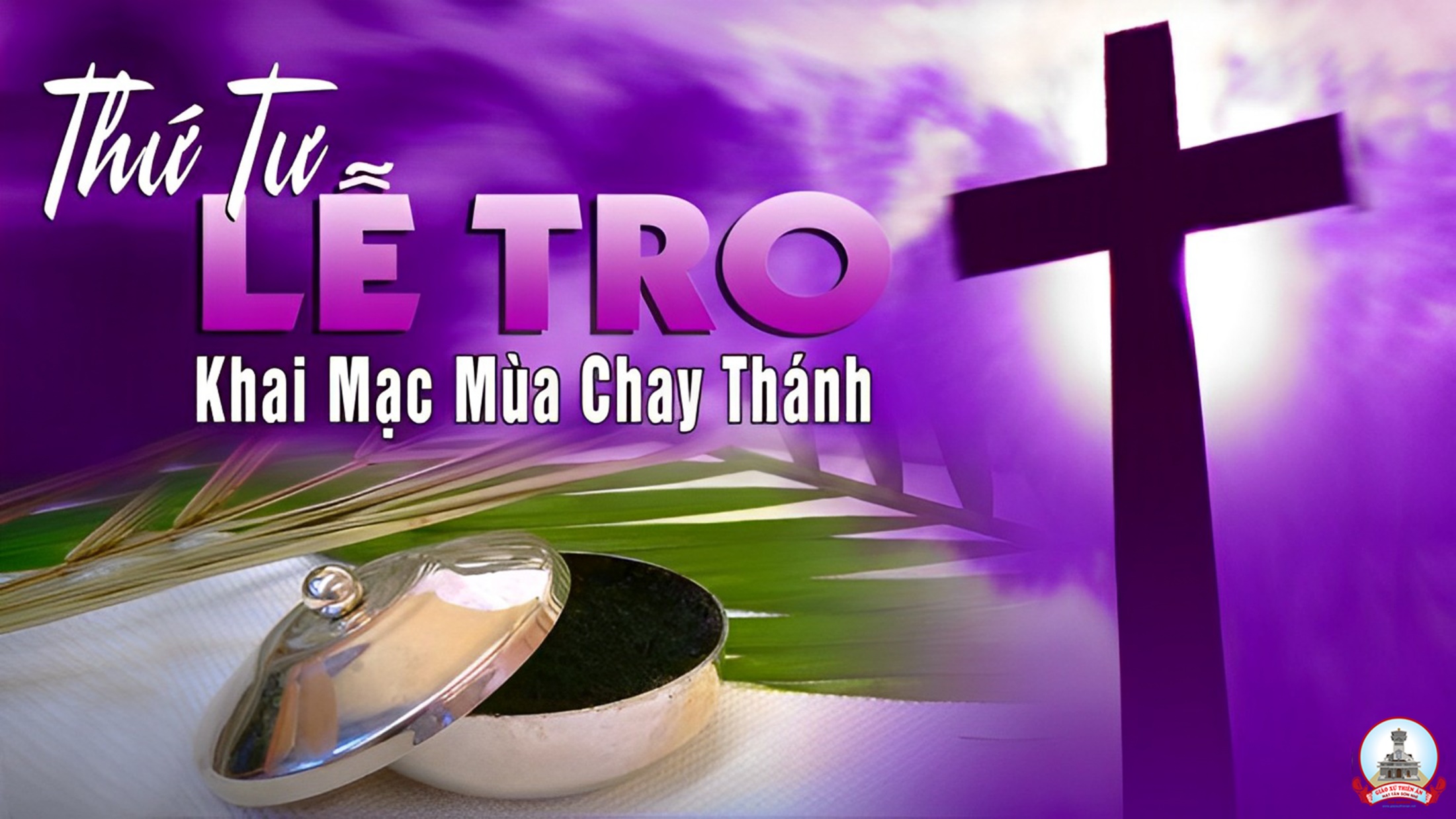 Ca Kết LễMaria Mẹ Của ConĐinh Công Huỳnh
Pk1: Ma-ri-a ngày xưa ấy, quỳ bên Con xác thân hao gầy. Ma-ri-a ngày hôm nay, mời gọi con quyết tâm đổi thay.
ĐK: Mẹ của con Ma-ri-a phút sau cùng tiễn con chiều xưa. Lòng đau xót thấy Con trên thập giá buồn nhục thân.
Pk2: Năm xưa trên đồi Can-vê lệ rưng rưng khóe mi tràn trề. Bao đau thương hằn in sâu, Mẹ lặng yên đón những khổ đau.
ĐK: Mẹ của con Ma-ri-a phút sau cùng tiễn con chiều xưa. Lòng đau xót thấy Con trên thập giá buồn nhục thân.
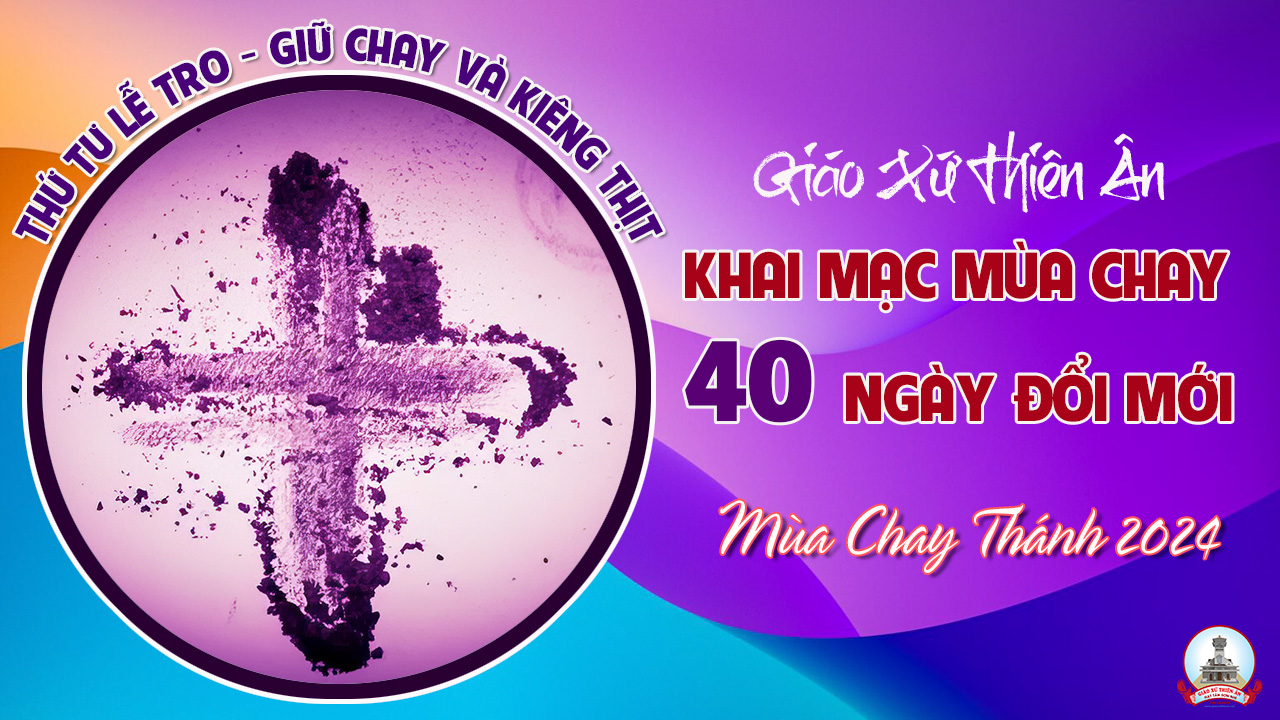